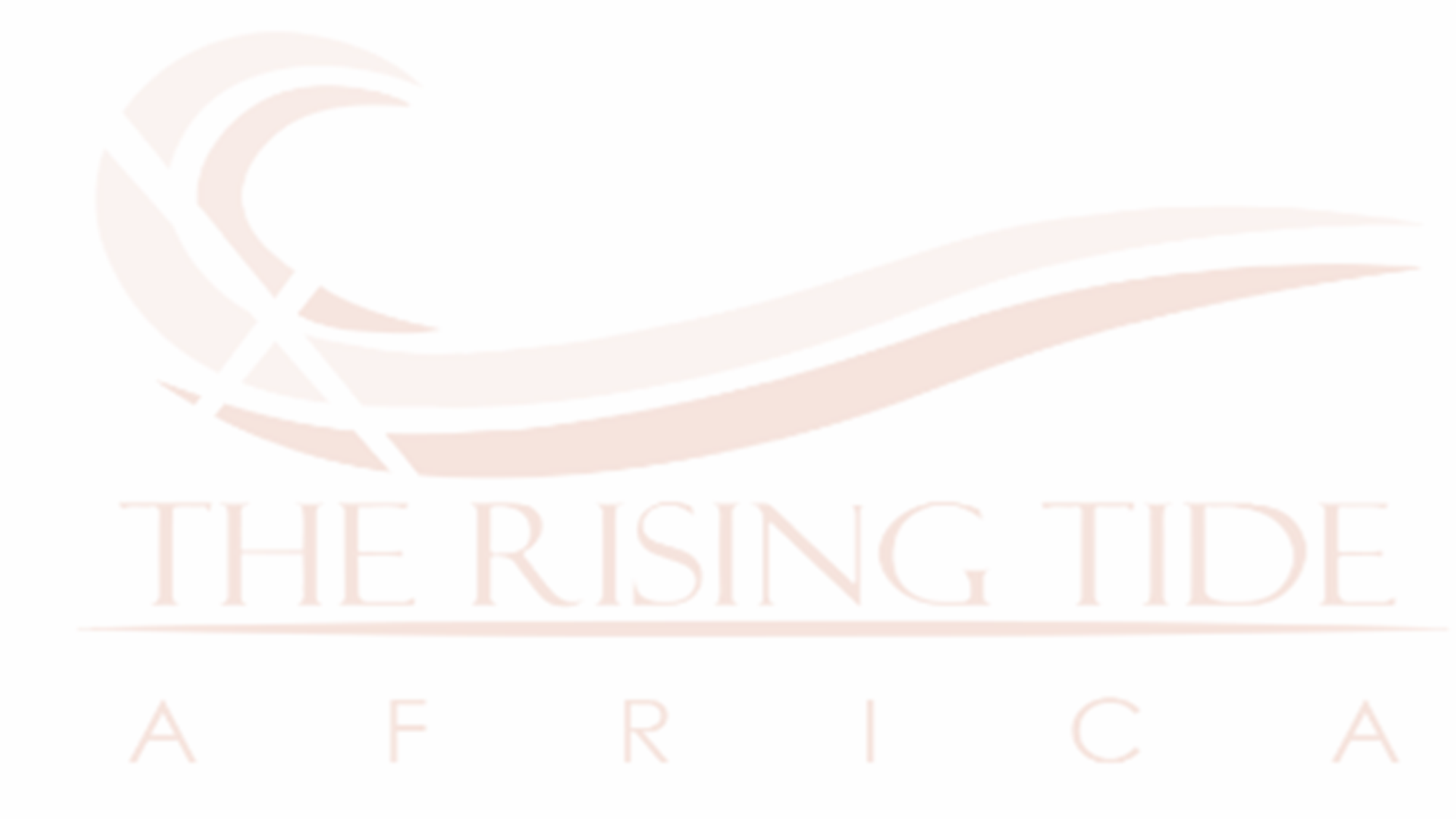 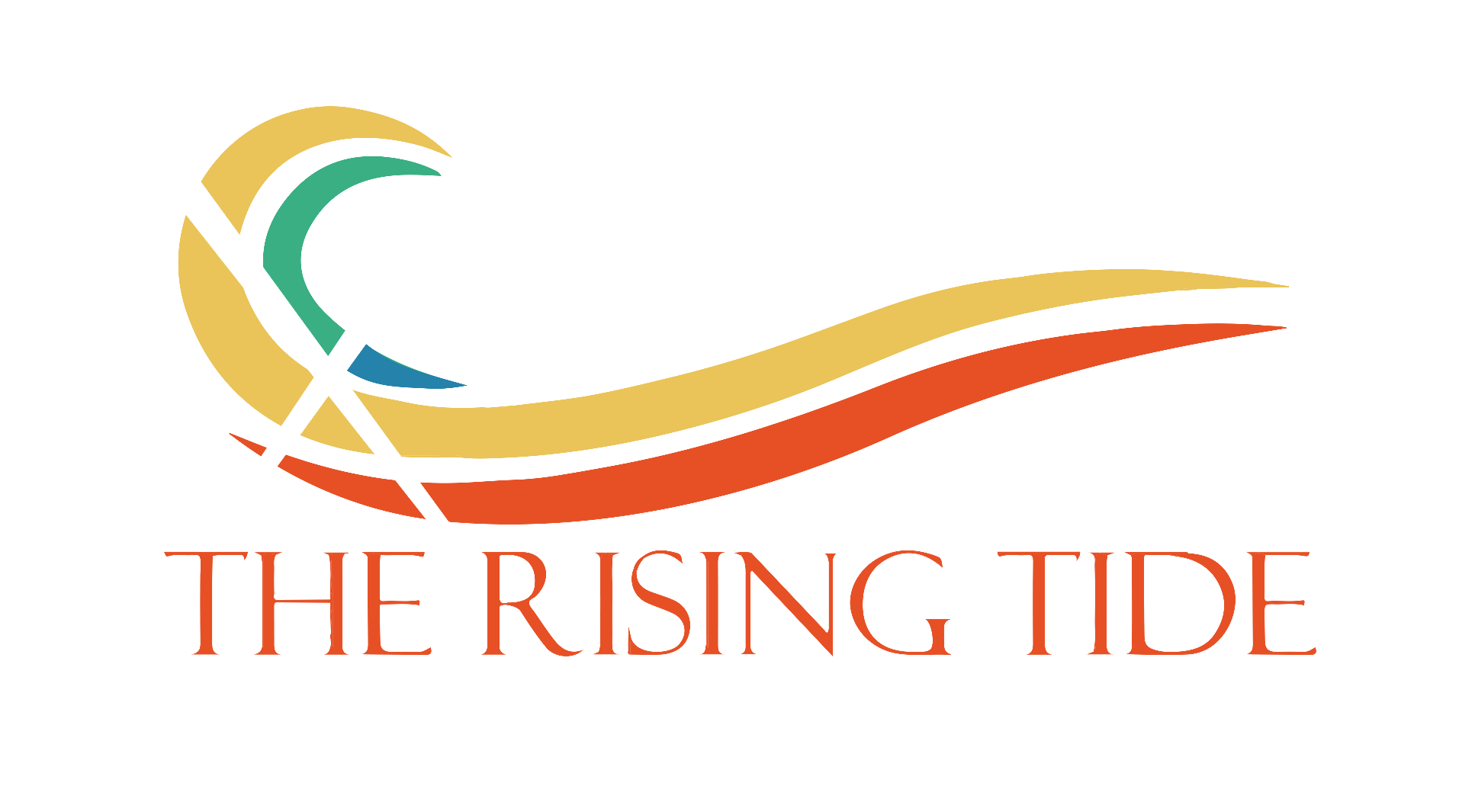 Session 19: Calculating Terminal Value and Interrogating your Model
Copyright Notice

This presentation/document is protected by Nigerian Copyright laws. Reproduction and distribution of the presentation/document without the written permission of the owner is prohibited.

©️ 2022 Rising Tide Africa.
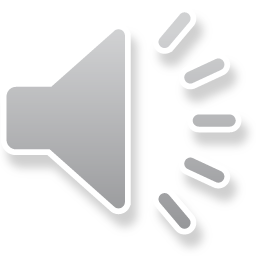 2
Session Goals
Define Terminal Value and Perpetuity
Identify key questions for verifying your model and testing your assumptions
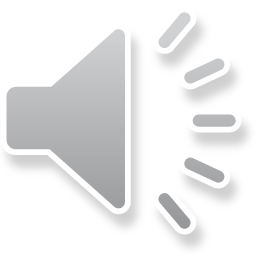 [Speaker Notes: In this next session, we will:
1. Define terminal value and perpetuity
2. Identify key questions for verifying your model and testing your assumptions

Please turn to page 43 of your Entrepreneurship Workbook.]
Perpetual Growth Terminal Value model
Exit Multiple Terminal Value model
Calculating Terminal Value and Interrogating Your Model
3
The  business  is expected to continue generating cash flows in a stable and sustainable period
The excess earning is based on the presumption that the business will be sold for a certain metric (e.g., EBTIDA ).
The terminal value is the estimated value of a business beyond the forecast period. The derivation of Terminal Value requires special attention.
There are two approaches for calculating the Terminal Value of a business:
The capitalisation rate is based on subtracting the long-term sustainable growth rate from the WACC
The multiple could be based on the Enterprise Value divided by the EBITDA of the business or the average of recent exit multiples
Terminal Value = Future cash flows * (1+ growth rate)/WACC – growth rate
Terminal Value = financial metric * exit multiples
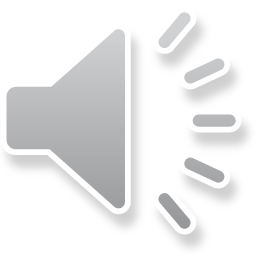 [Speaker Notes: The Terminal Value is the estimated value of a business beyond the forecast period. The derivation of Terminal Value requires special attention.
 
There are two approaches to the determination of terminal values:
Perpetual Growth Terminal Value method, where the business is expected to continue to generate cash flows in a stable and sustainable period
Exit Multiple Terminal Value model, where the excess earning is based on the presumption that the business will be sold for a certain metric (e.g., EBTIDA )]
Calculating Terminal Value and Interrogating Your Model
4
The DCF model should include discounted cash flows for the explicit period and the terminal value of the business
It is also important that the DCF model incorporates the appropriate estimated cash flows, discount rate, and assumptions
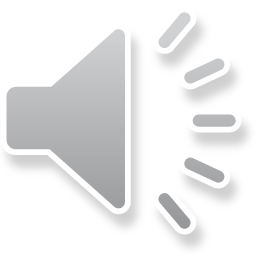 [Speaker Notes: The DCF model should contain the discounted cash flows of the explicit period—usually 5 years—and the discounted cash flows for the terminal period. The model should also use the appropriate estimated cash flows, discount rate, and assumptions.]
5
Thank You
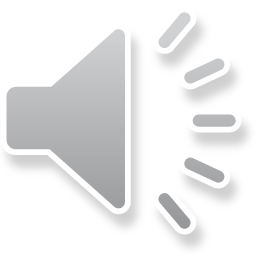